Quality Catch Overview
Dec 2021
Preventative Tools in MotionDriving Preventative Quality Culture in our Manufacturing & Distribution Workstations
Analogy
Build






Ensure workstations are born low risk by identifying key vulnerabilities in our Mfg. and DC processes
Improve











Identify, manage, and implement improvements using problem and/or process improvement methodologies as needed
Monitor/Control






Drive Quality at the source by identifying and prioritizing quality issues before they reach the patient
Repair







Confirmed non-conformance; investigate and make corrections (NCEP) or reduce or eliminate the problem occurrence (CAPA)
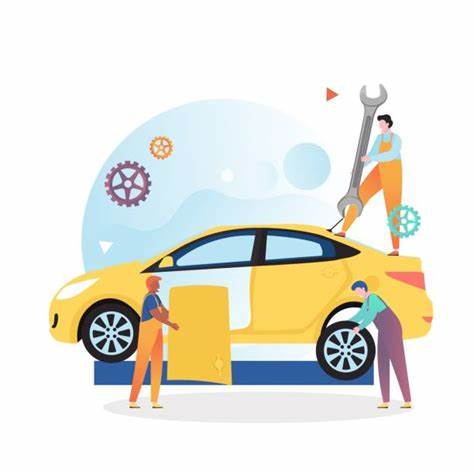 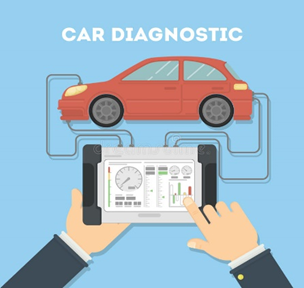 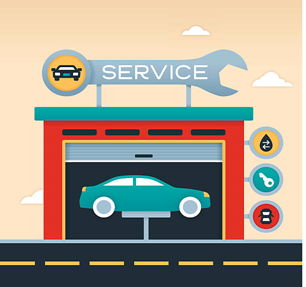 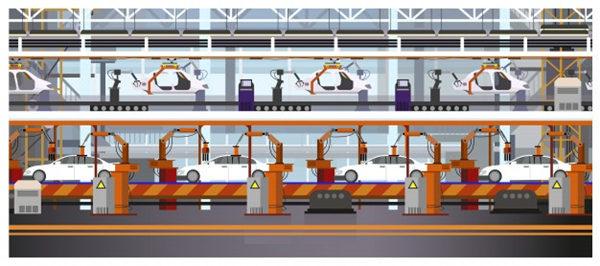 WSVA, CI, Quality Catch, PCAPA
WSVA
Quality Catch
eCAPA
Tools
Boston Scientific Internal – Access Limited to all Internal BSC Personnel.
2
Quality Catch Program
Purpose: Identify, prioritize, and resolve quality issues within the Production Environment before they reach the patient
Continued focus on Quality at the Source
Revamp of QI Program to include both reactive and proactive events/signal sources
Events logged in centralized database and scored to help determine significance & priority
Purpose
Patient Centric Culture
 Reactive;  Proactive
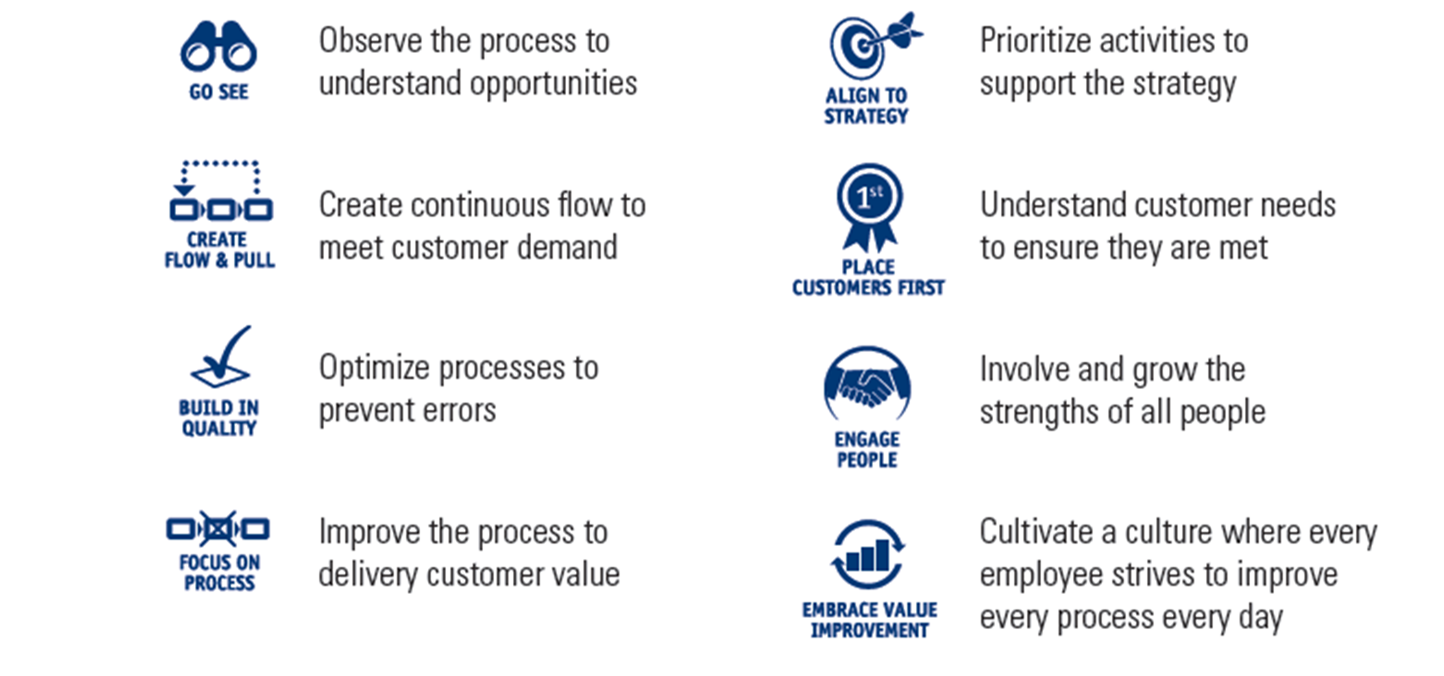 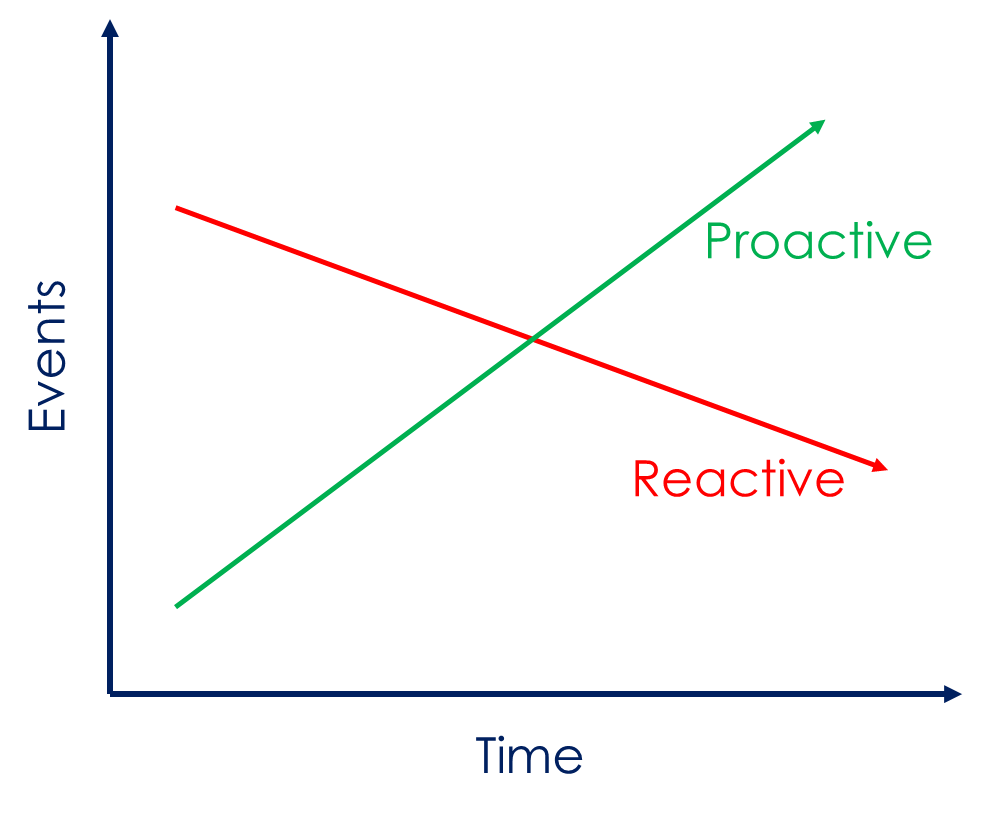 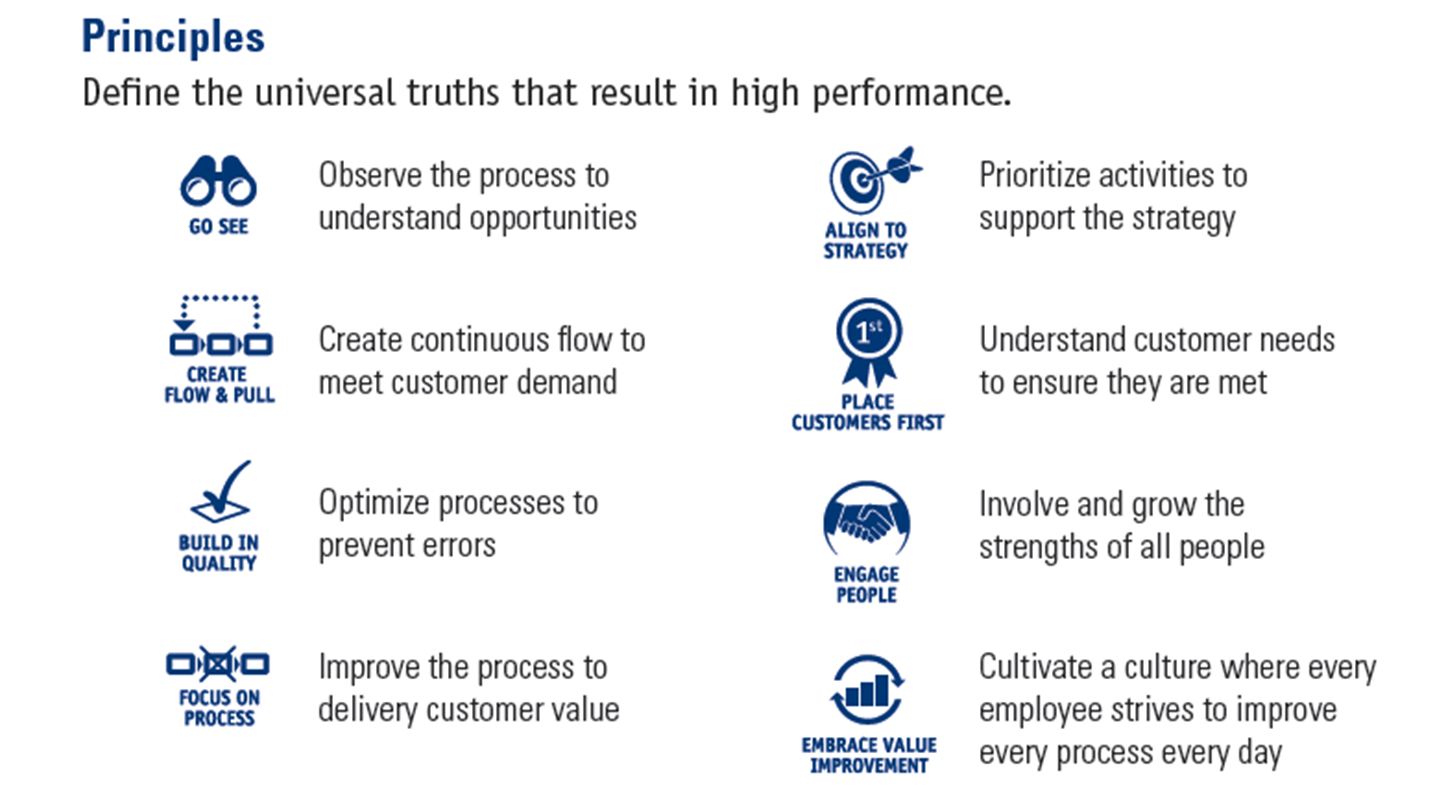 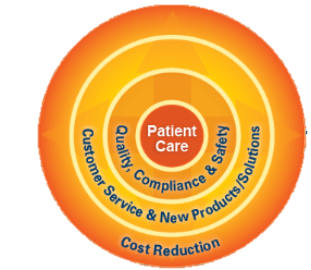 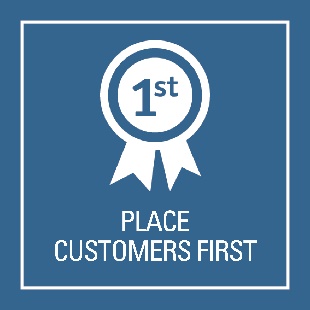 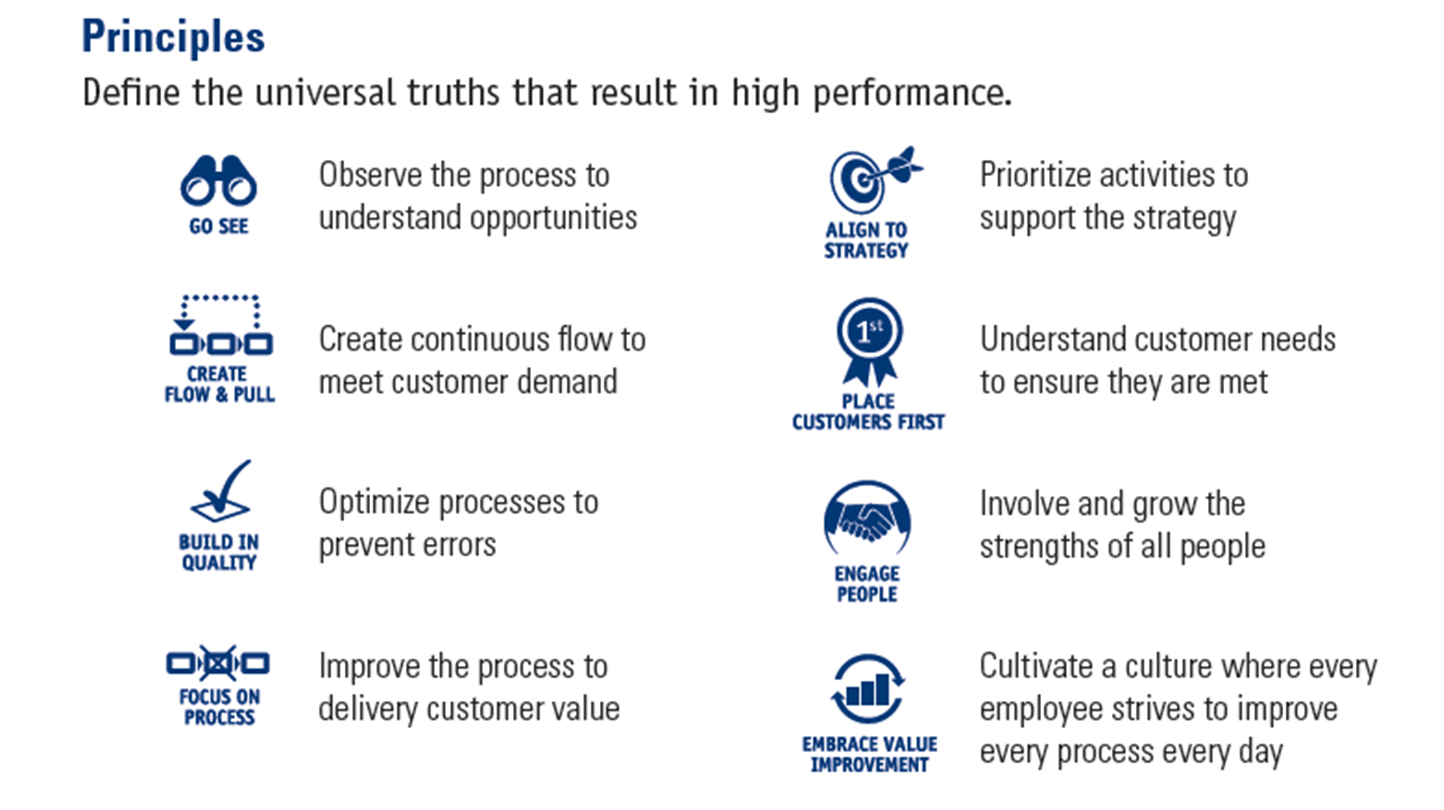 Program Benefits
Quality Incident (QI)
Quality Star /Eagle Eye
Quality Catch App
Reinvigorate efforts to drive Quality at the Source

Incentivize organization to identify proactive opportunities

Allow Sites to focus on high priority risks/vulnerabilities
Use of simple scoring method linked to patient risk to facilitate escalation

Centralized database to facilitate identification of opportunities and prioritization of improvement
Currently no easy way to enter, find, or trend Quality data across the Site
Hard to determine where to focus efforts
Allow for mitigation tracking to ensure open items are closed
Database will help facilitate adoption of centralized metrics to measure progress and performance
Line GEMBA
Process Errors
High Level Process
Establish Improvement Plan
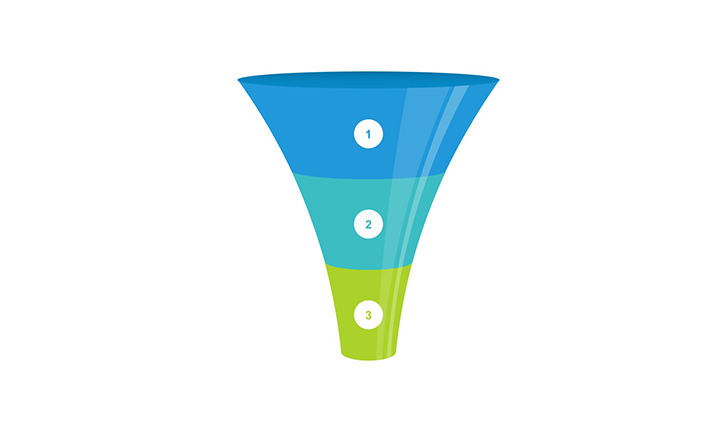 % Catches Opened
% Catches Closed
Signal Sources
Scored to quantify significance/priority
Impact to Patient
Measure Progress to Plan
High Priority Catches
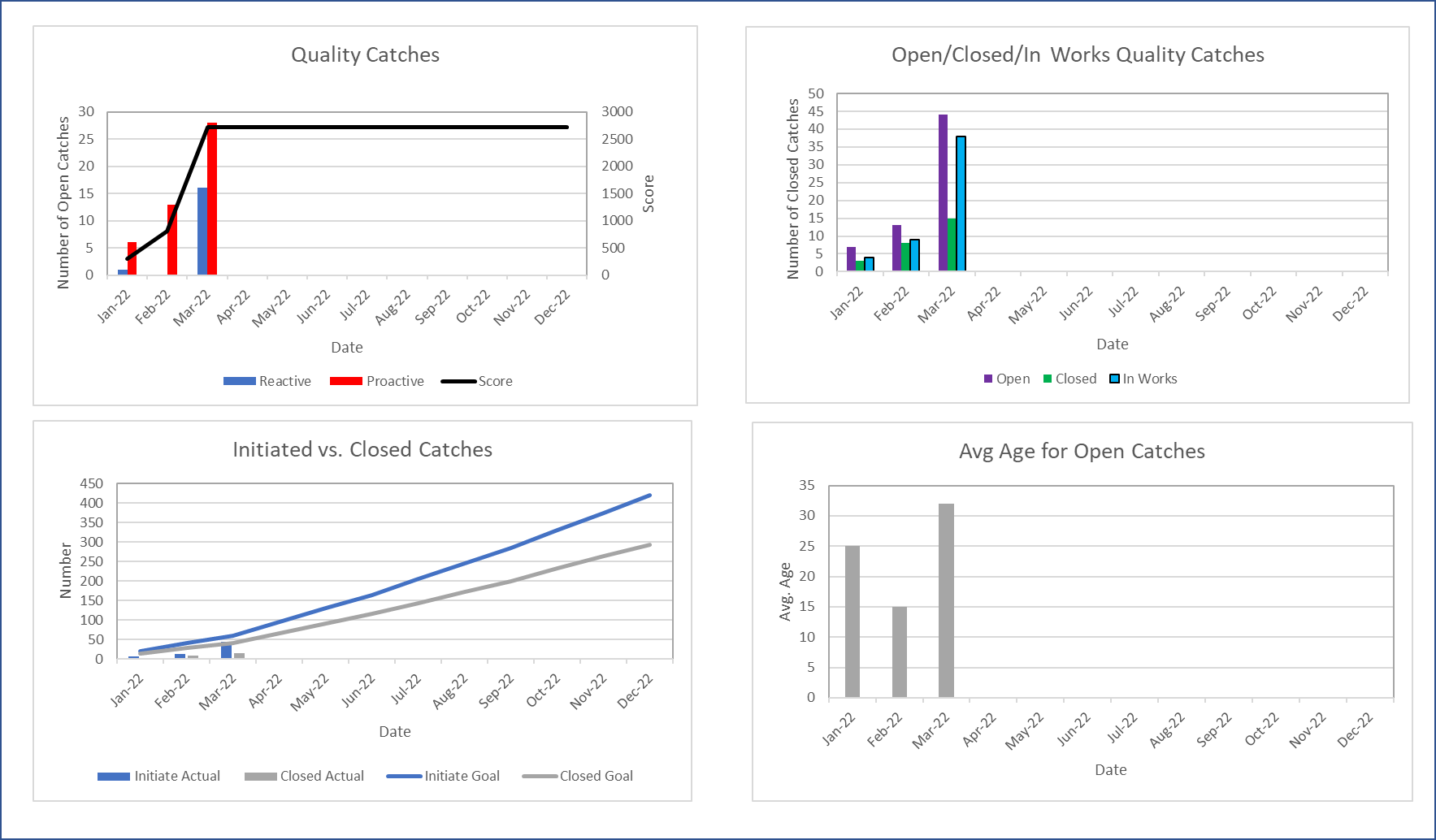 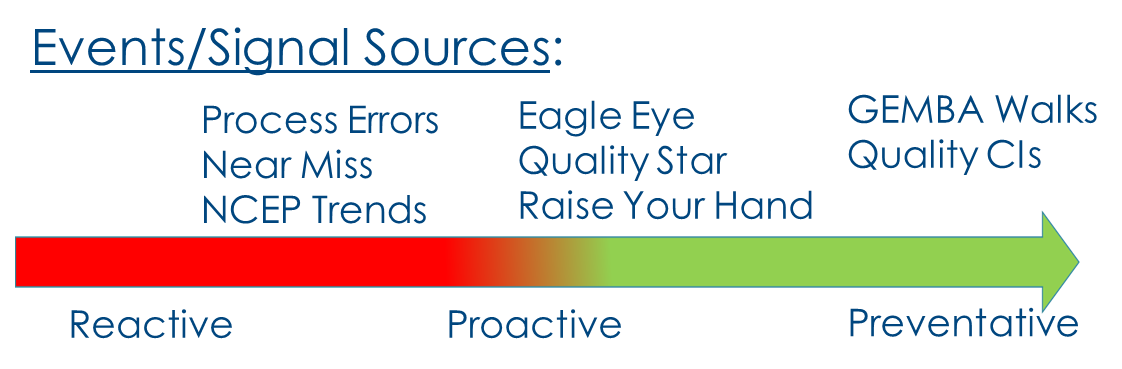 Key Roles
Champion Recommendations (minimum):
Production – Production Supervisor as they are closest to direct labor staff
Quality – floor support engineer or technician
All Functions (ME, QE, Production) Critical to Ensuring Success!
Quality Catch vs. CI vs. eCAPA
Quality Catch  ≠ CI  ≠  eCAPA

No automatic non-conformances in Quality Catch  
One exception – those deemed a QI will be populated in Quality Catch for scoring purposes
 CIs will continue to be populated in the Global CI tool (GCIBS)
Those deemed “Quality Catches” will be pushed to the Quality Catch database by the GCIBS admin and locked for further editing in GCIBS
CIs in scope – those deemed product-impacting that should be prioritized with all other relevant signal sources in Quality Catch
Target completion of database enhancements & roll-out – end of January 2022
Application Overview
Link: https://quality-catch.internal.prod.apps.bsci.com 
Accessible to all BSC network users via their network ID and password
Home Page provides high level visualization of reactive and proactive catches by month along with listing of individual catches and mitigations
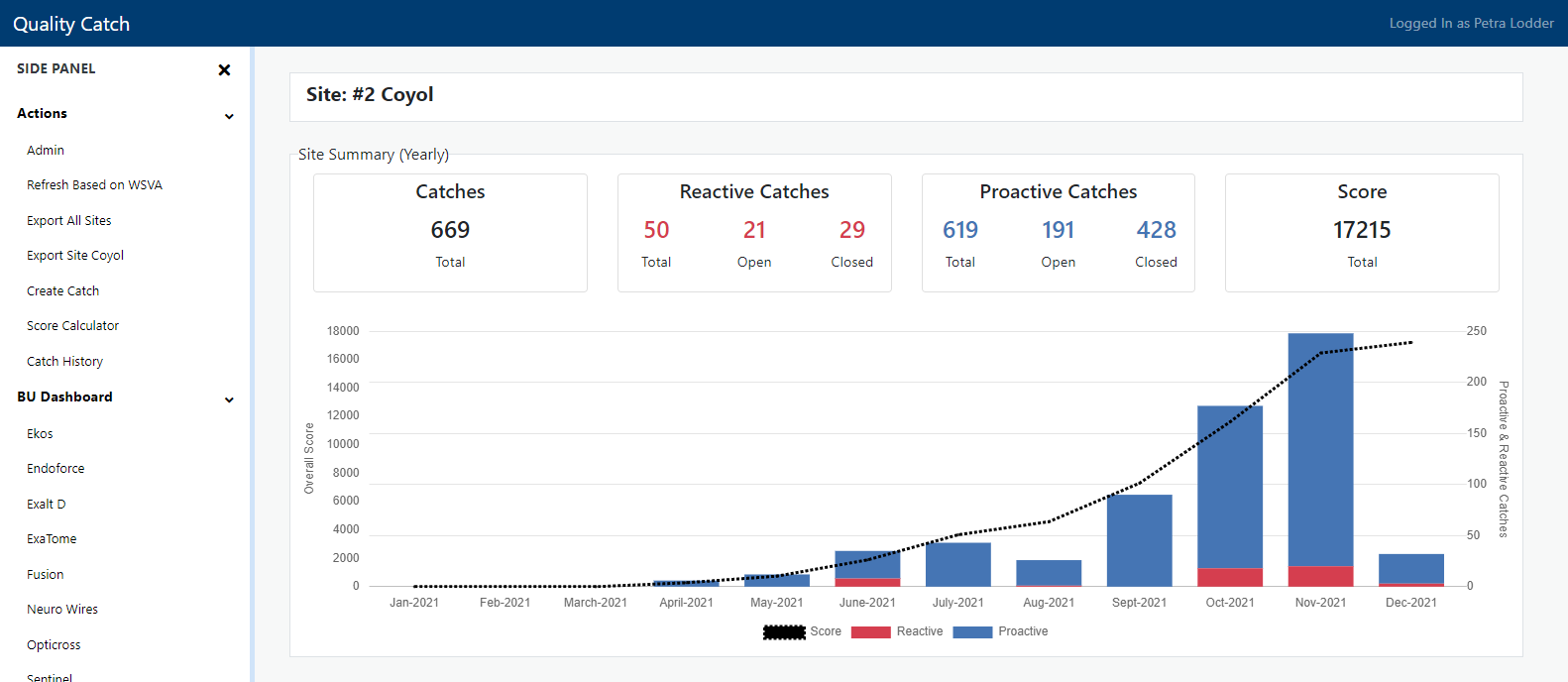 Click Here
Boston Scientific Internal – Access Limited to all Internal BSC Personnel.
8
Creating a Catch
Entry of catch is simple with minimal required fields
Smart form capability built-in depending on selected Signal Source
Can always edit the record to add additional details
Example: score details populated at later stage by appropriate QE/ME 
Score calculator for potential significance of signal
Mitigations can be created and managed within the application
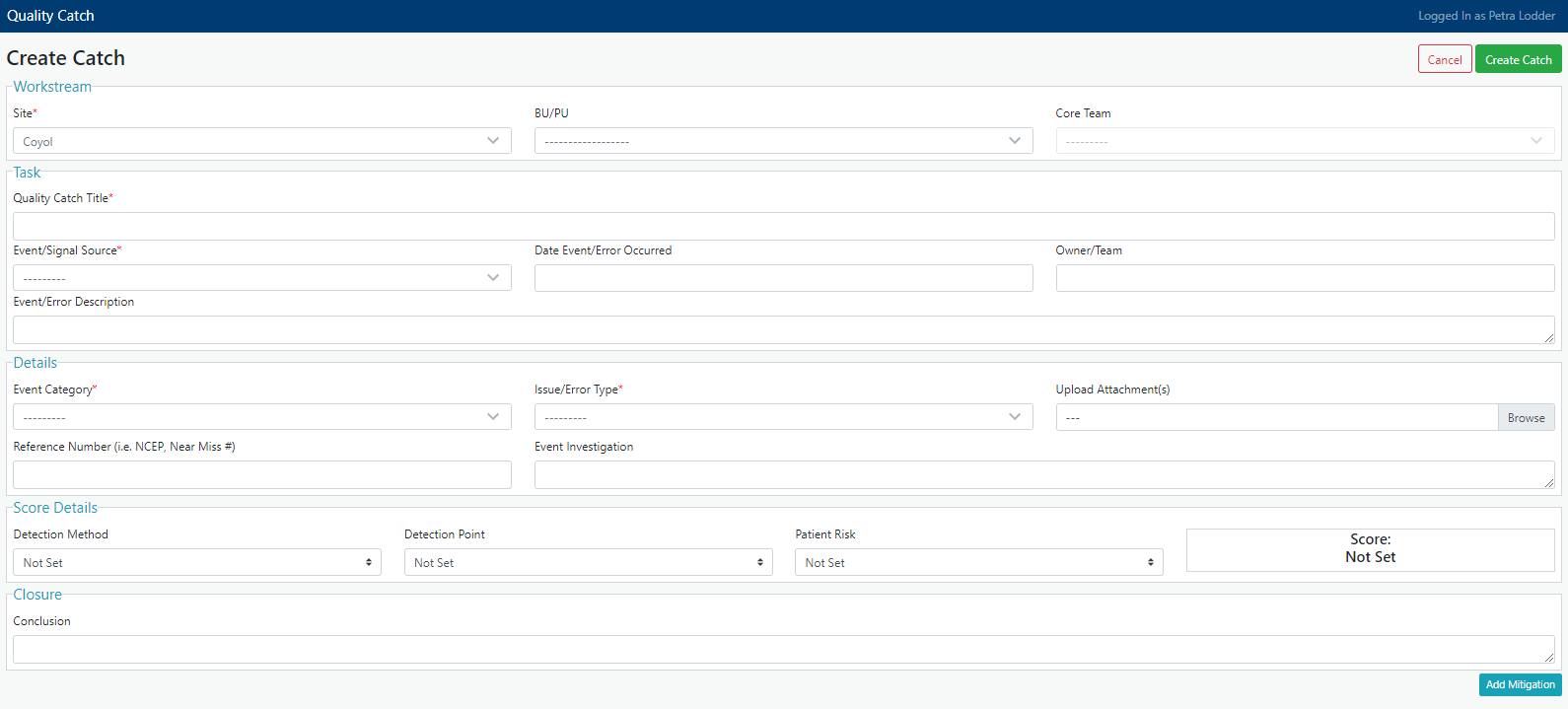 9
Measuring Performance
Purpose: Provide reliable signal of quality health and measure of overall performance to plan

Proposed Metrics:
# of Catches Open
# of Catches Closed 

Use real time feedback as sites adopt to solidify the right metric(s) to incorporate within the 2023 9-Panel
Adoption Strategy:
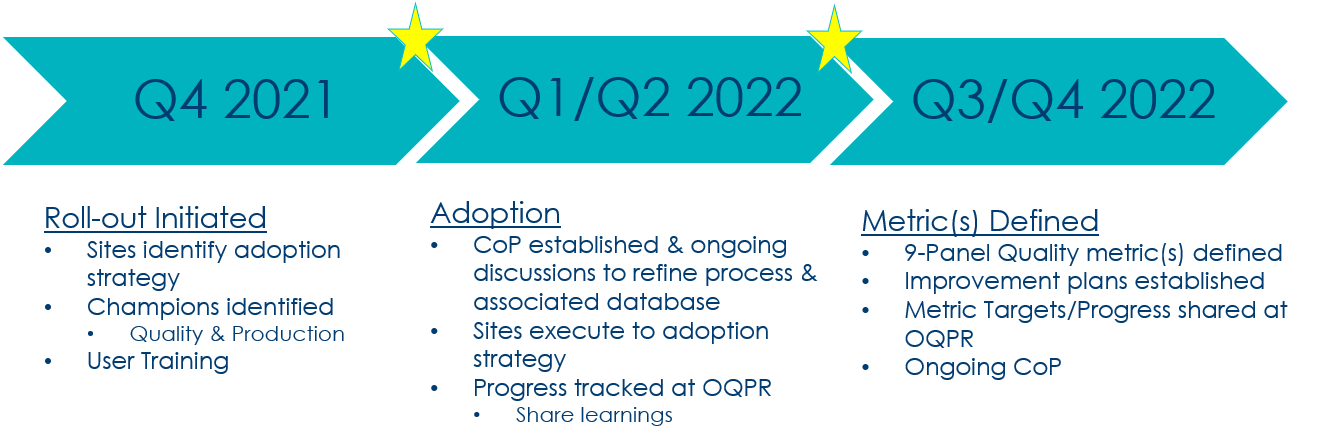 10